Module 2B – The 4 Keys to Success
How to Build a Passive Income Portfolio
 with Creative Financing & Private Money
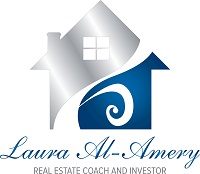 #1 Tip
Treat EVERY Call and Lead as a potential prospect

Remember … there is more than
	 one way to “skin a cat”
Land Contract, Contract for Deed
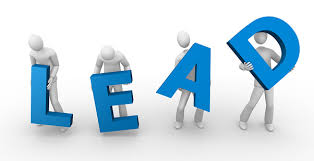 Examples
Seller wants too much for the property
Higher End Payout = Lower Monthly Payments Now
or vice versa
Land Contract, Contract for Deed
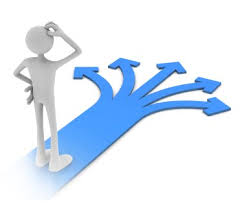 Seller wants “out”
“Subject To” – title passes to you
Seller behind on payments – need to reinstate
Bring in Money Partner
Seller need money now
Bring in Money Partner or Lease Option (Tenant Buyer’s downpayment)
#2 Tip
Be Yourself and Care to Help
Land Contract, Contract for Deed
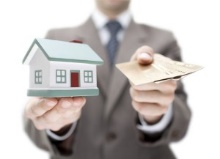 #3 Tip
Learn how to properly analyze deals

Think rationally versus emotionally
Stay within the calculated figures
Land Contract, Contract for Deed
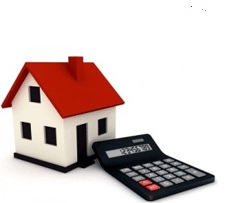 #4 Tip
Set Up a System

Automate and Delegate
Focus and Consistency
Land Contract, Contract for Deed
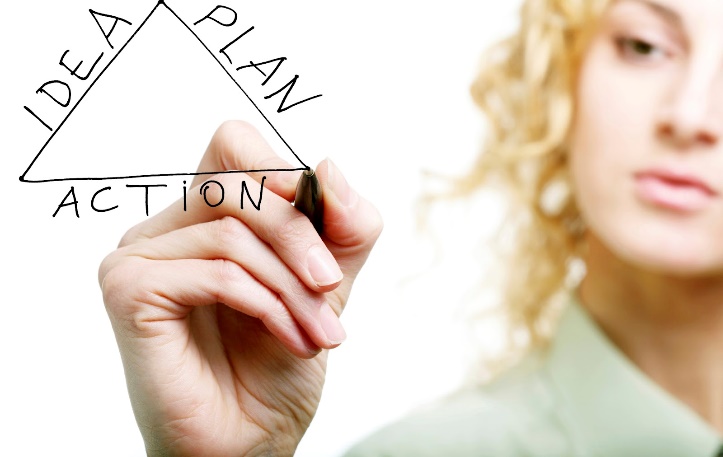